Aula 2
Apostila – pag. 5 a 8
1 – O que é empreender
2 –  O empreendedor e a fábrica de ideias
A importância do empreendedorismo no desenvolvimento pessoal e organizacional
O que você tem que saber da aula de hoje?
Ter entendido os conceitos dos textos da aula;
Saber a diferença entre: empreendedor individual – empreendedor empresarial – empreendedor social
Qual a relação entre empreendedorismo e boas ideias
EMPREENDEDORISMO
O termo empreendedorismo é originário da palavra francesa entrepeneur que significa fazer algo ou empreender. 
No século XIII foi absorvido pelo inglês que foi usado para designar uma pessoa que trabalhava por conta própria e tolerava o risco com o objetivo de promover seu próprio bem-estar econômico.
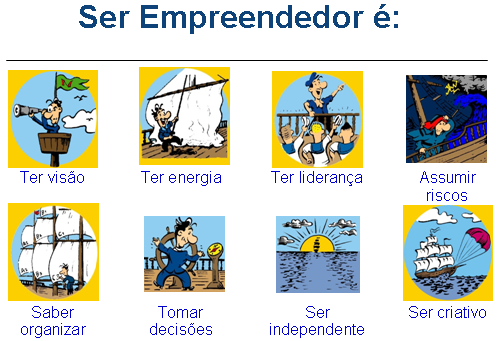 O que faz um empreendedor?
Imagina, desenvolve e realiza visões;
Aproveita as oportunidades;
Faz coisas que marcam a diferença;
Cria prosperidade financeira;
Constrói algo novo;
Visualiza o futuro e propõe-se a construí-lo;
Tem espírito de iniciativa e gosta de começar projetos novos;
Corre riscos calculados, de modo a reduzir os riscos ou controlar resultados;
É otimista e acredita nas possibilidades que estão ao seu alcance;
É persistente e determinado, de modo a atingir metas e objetivos.
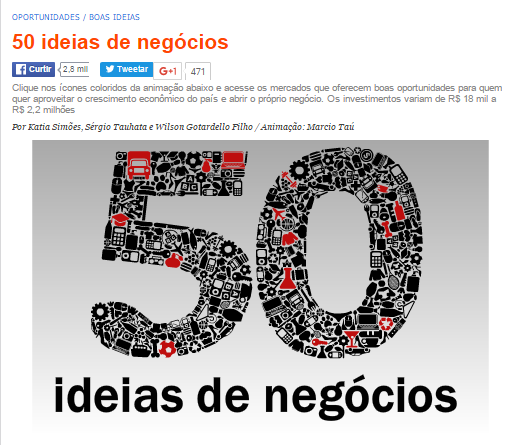 http://revistapegn.globo.com/Revista/Common/0,,EMI149404-17192,00-IDEIAS+DE+NEGOCIOS.html
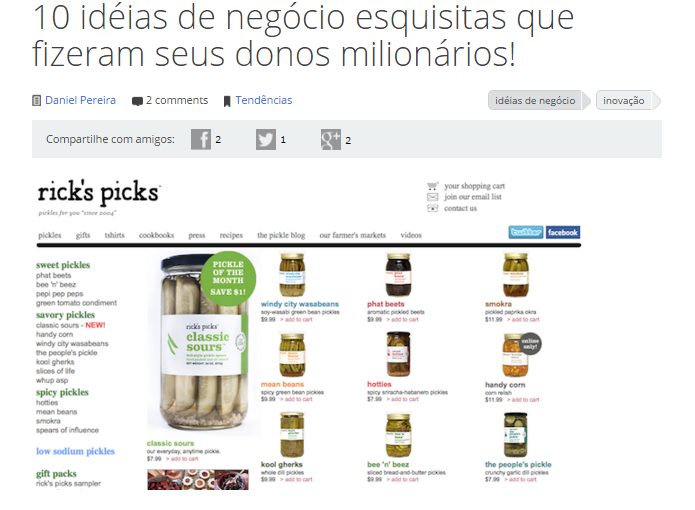 http://blog.luz.vc/tendencias/10-ideias-de-negocio-esquesitas-que-fizeram-seus-donos-miliionarios/
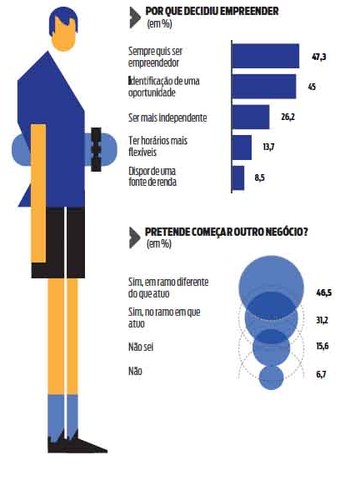 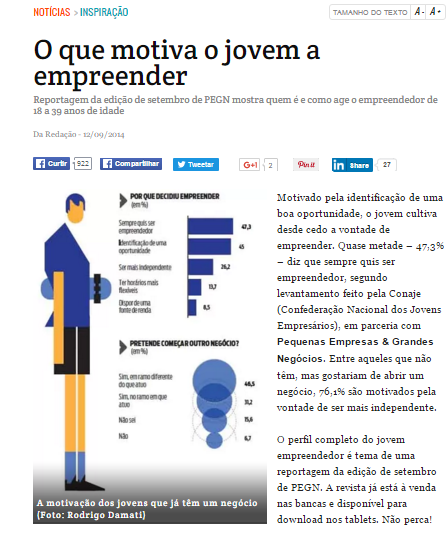 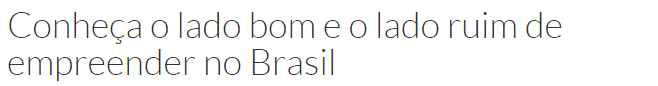 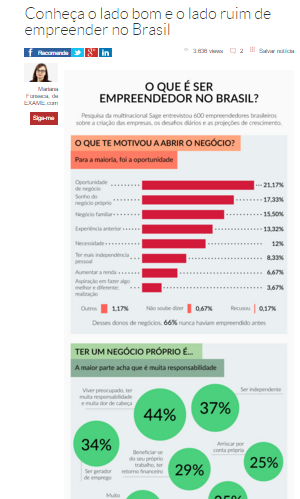 http://exame.abril.com.br/pme/noticias/conheca-o-lado-bom-e-o-lado-ruim-de-empreender-no-brasil
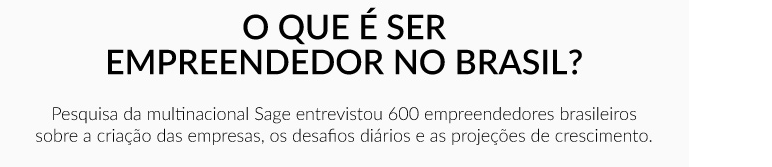 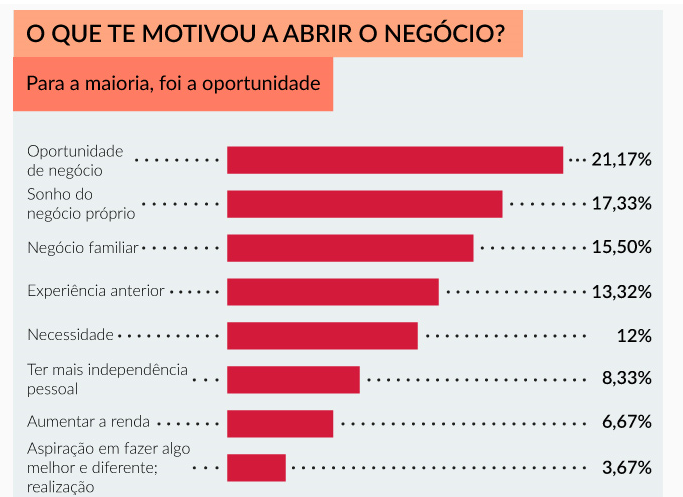 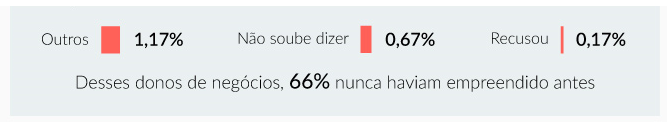 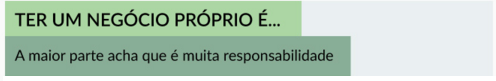 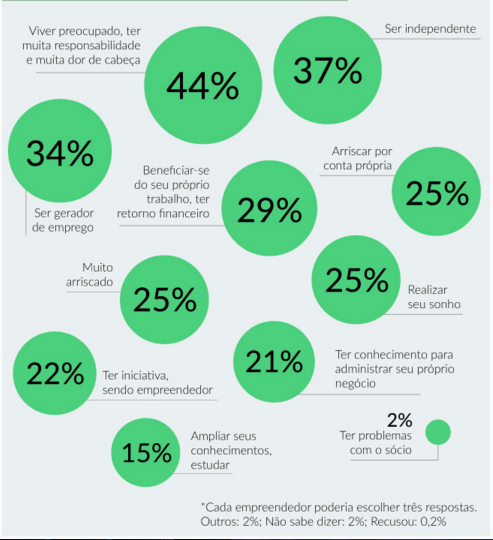 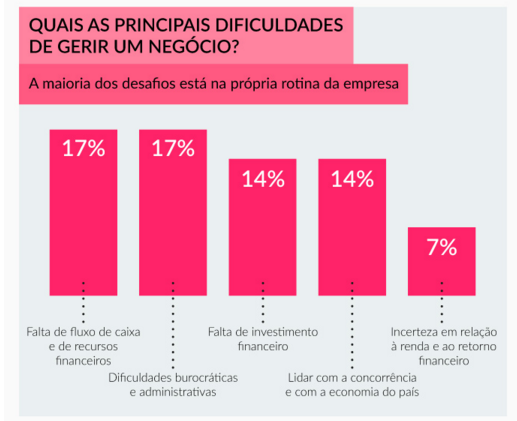 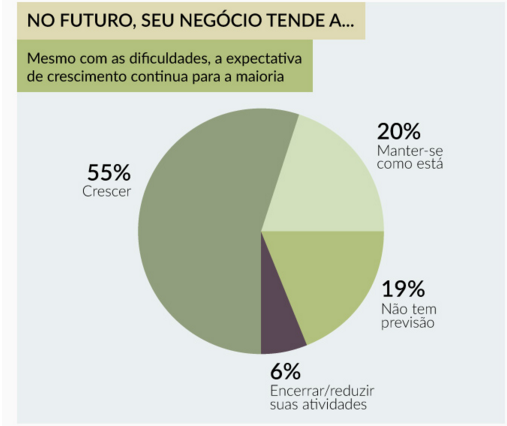 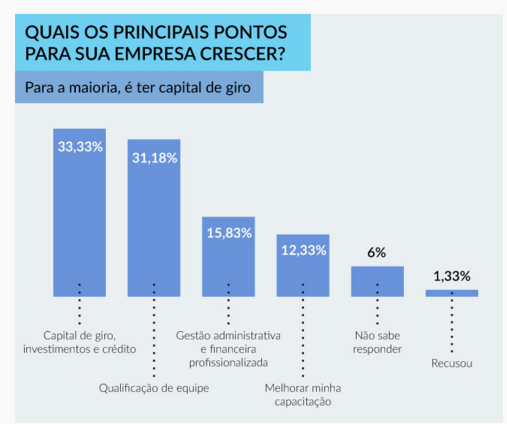